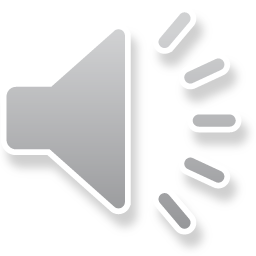 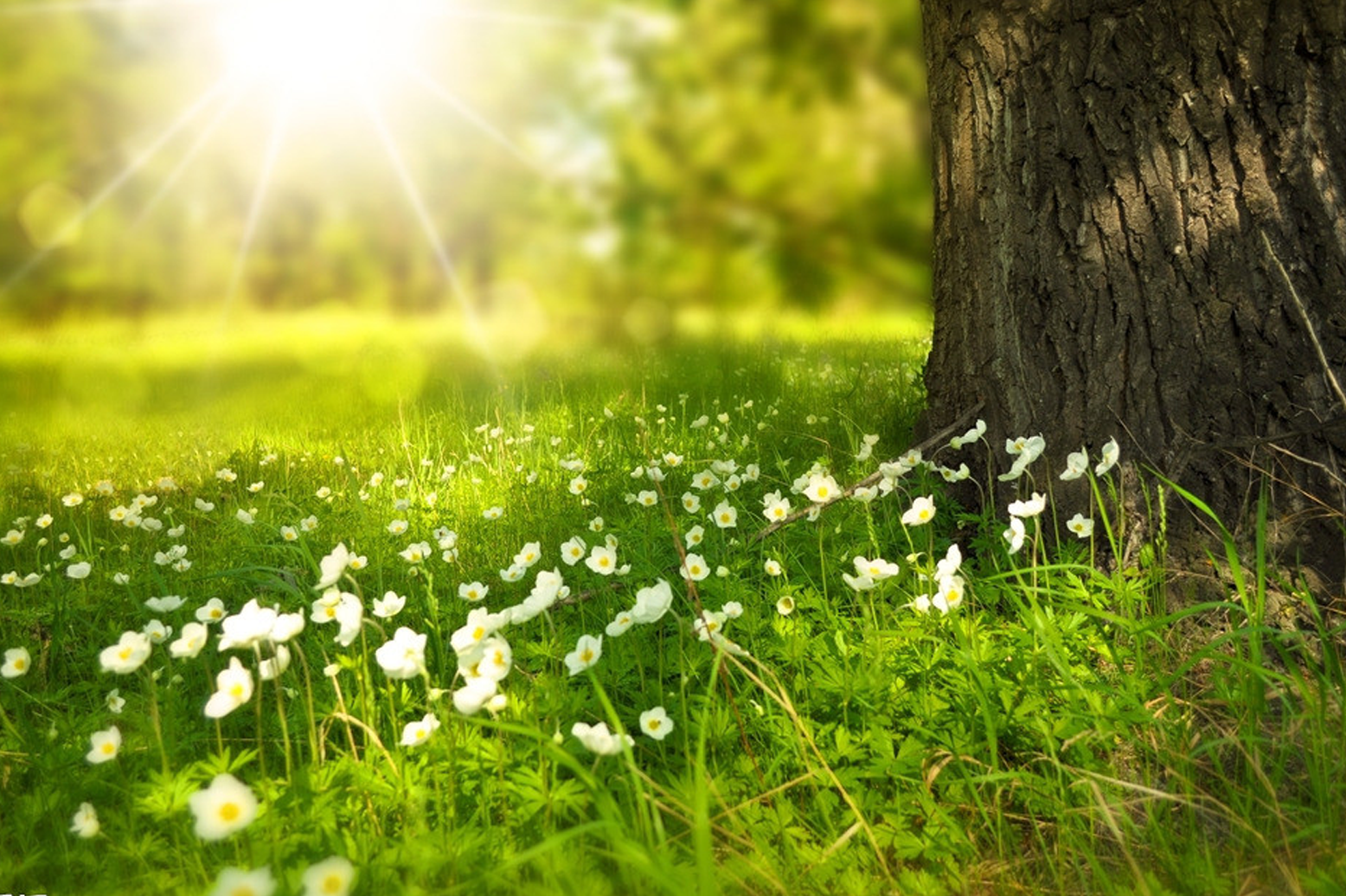 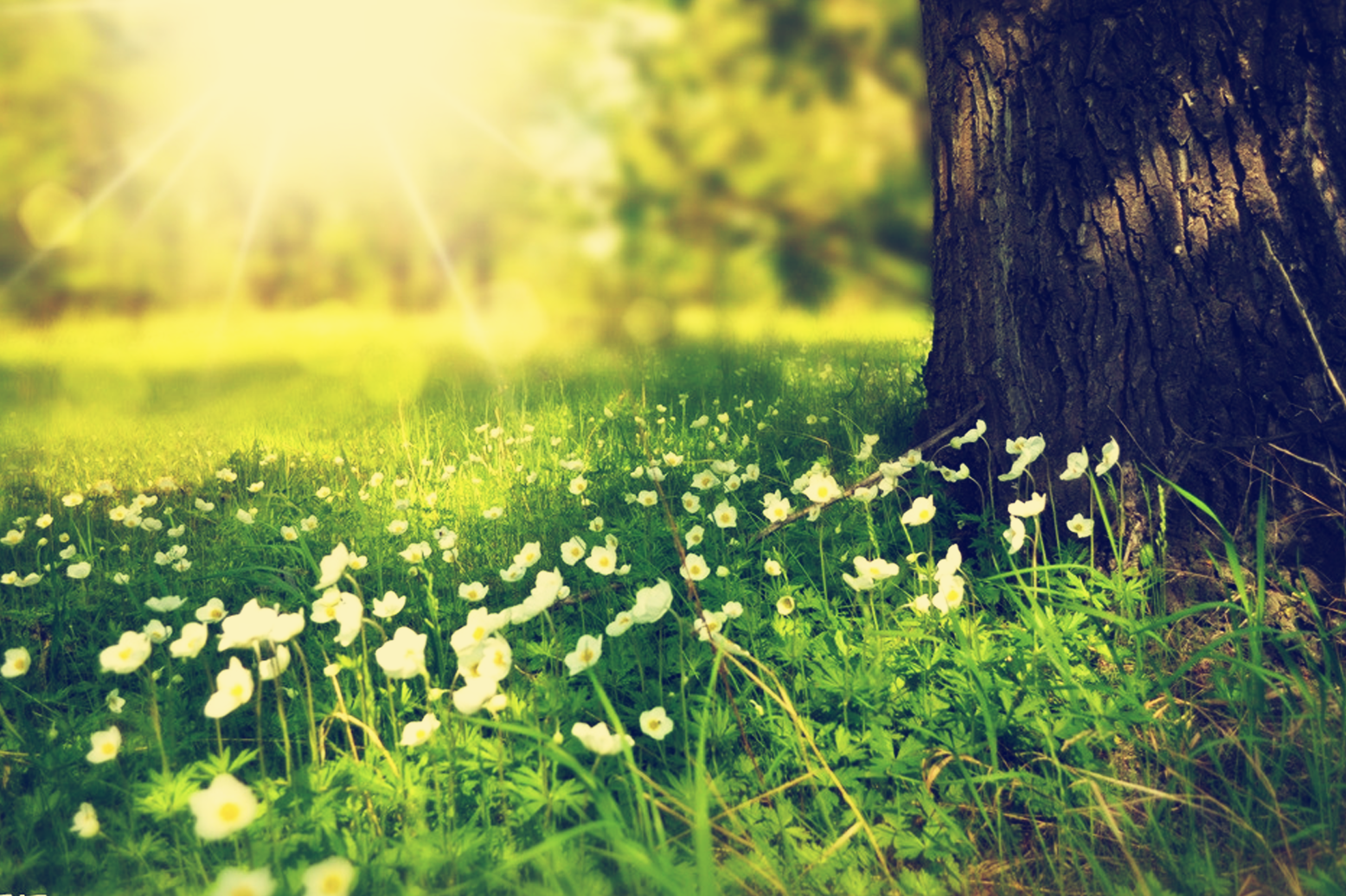 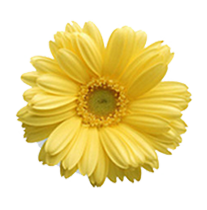 青
册
的
纪
春
念
i
n
i
s
s
M
G
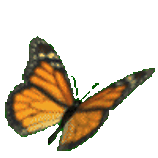 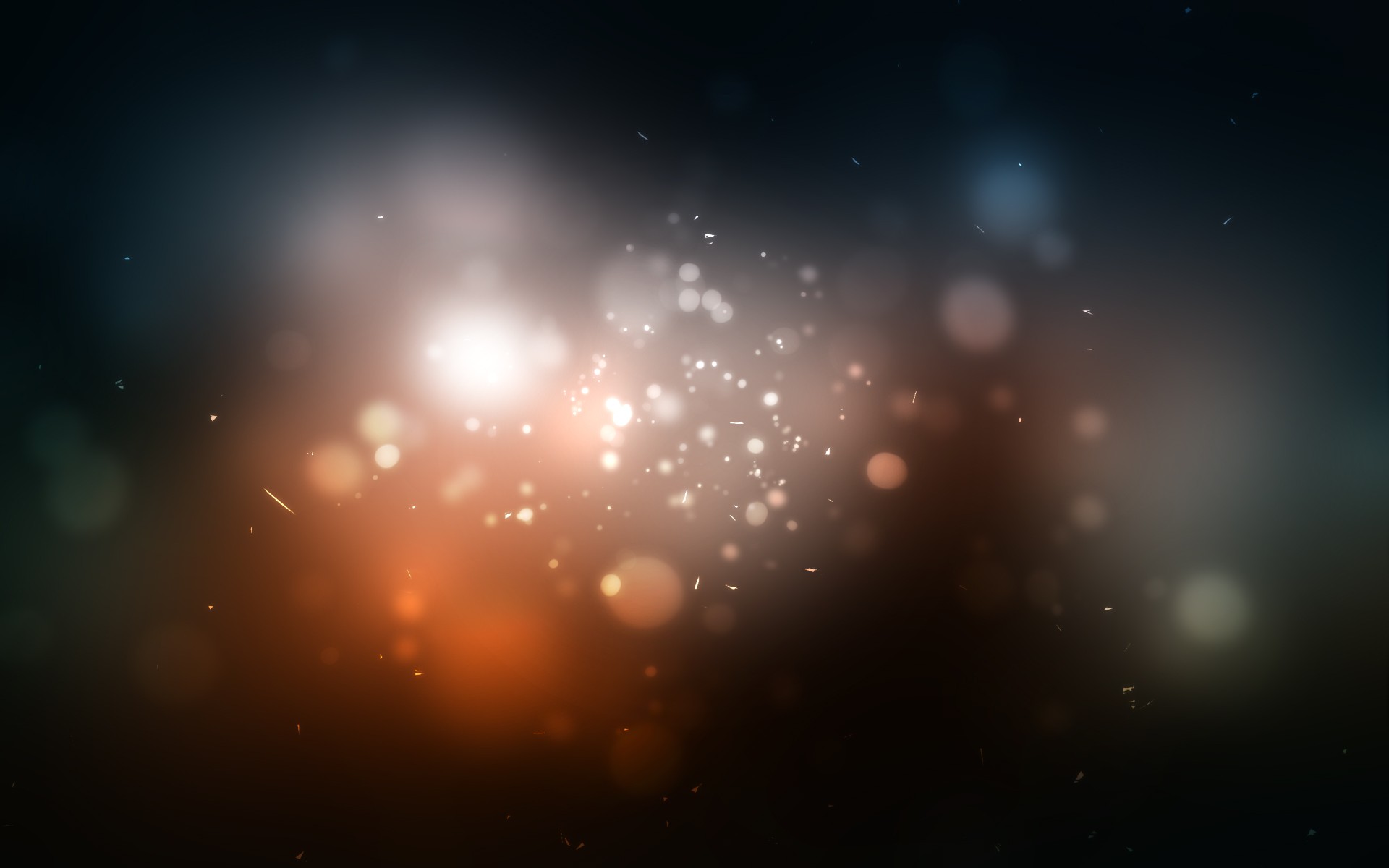 青春·这是一个多么美好的字眼，
就像是早晨的太阳。
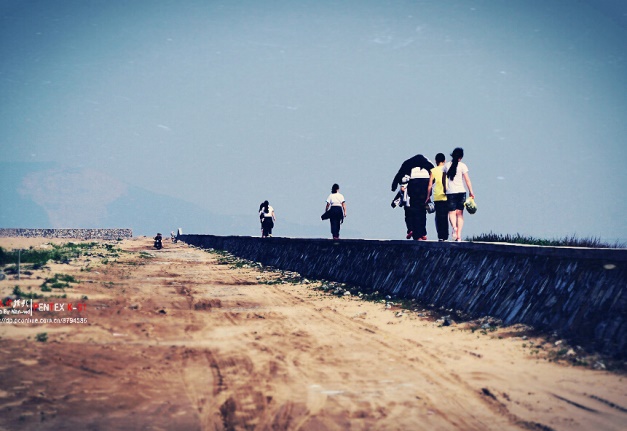 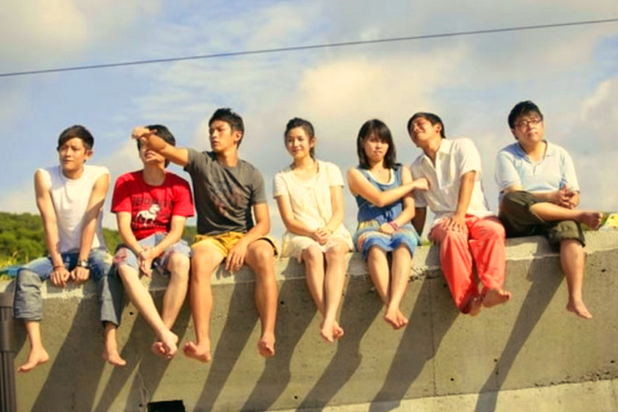 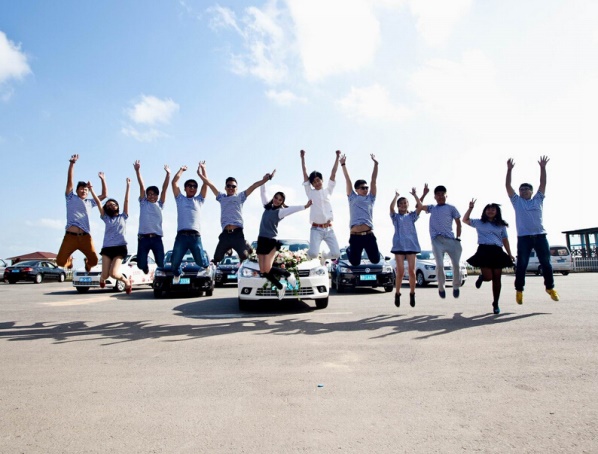 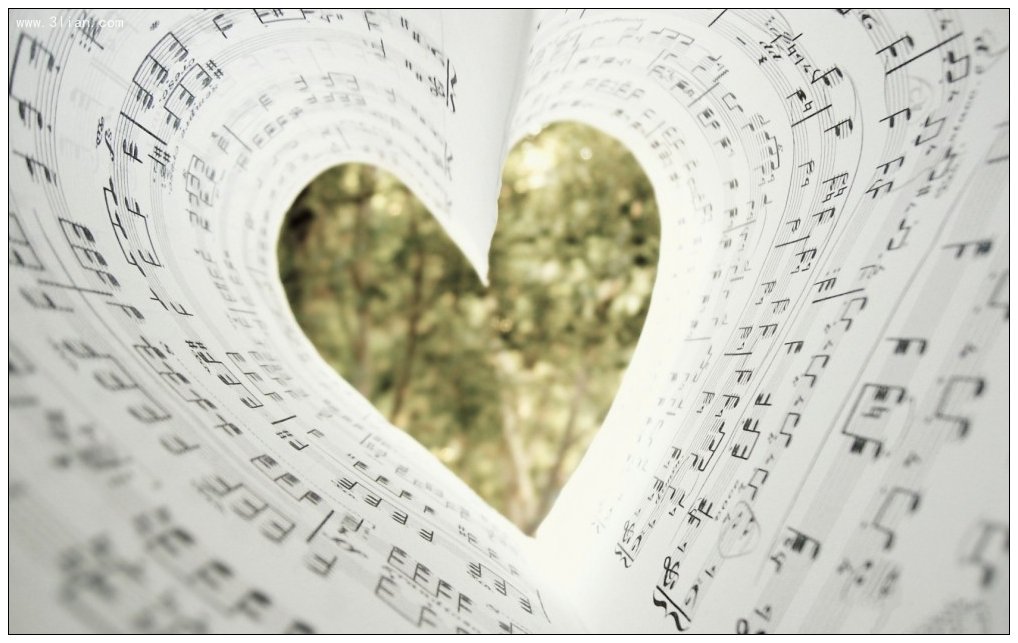 她容光焕发，灿烂耀眼，所有的阴郁和灰暗都遭到她的驱逐。
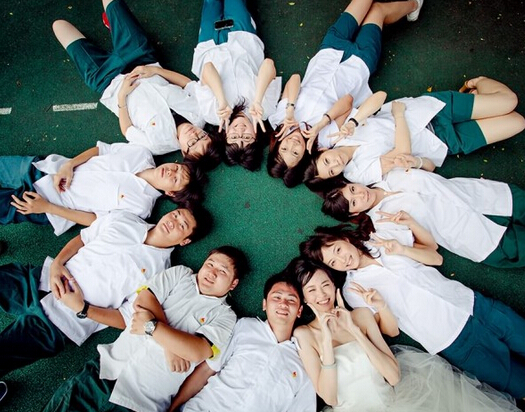 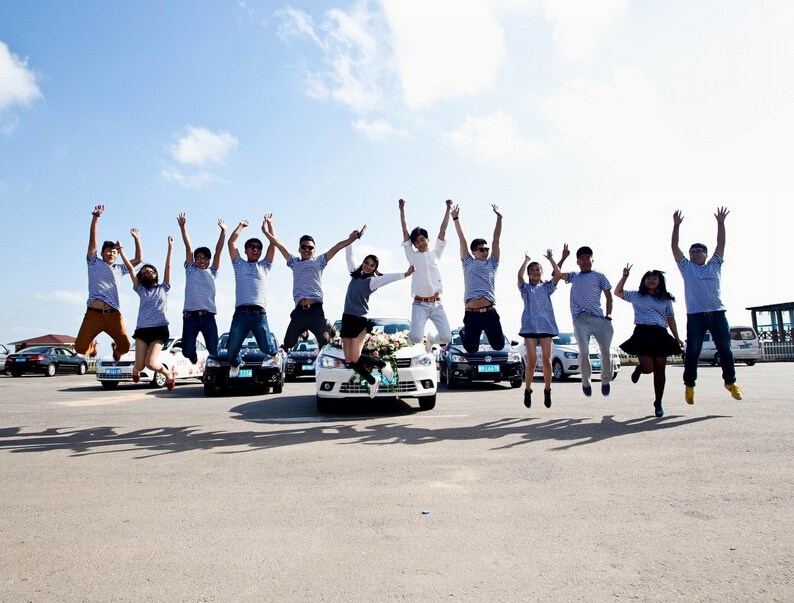 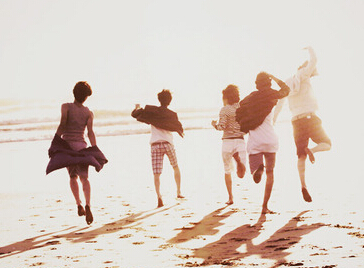 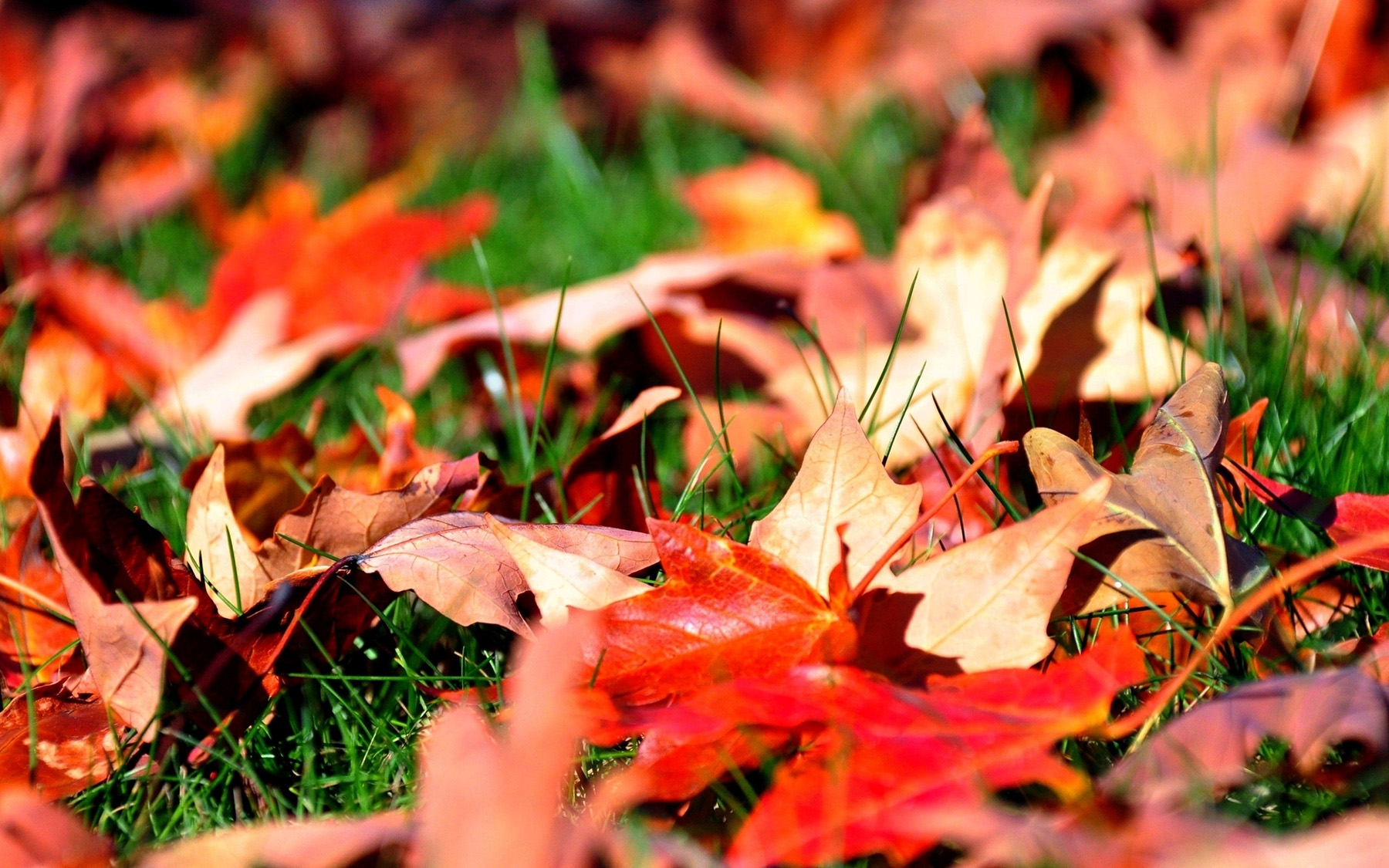 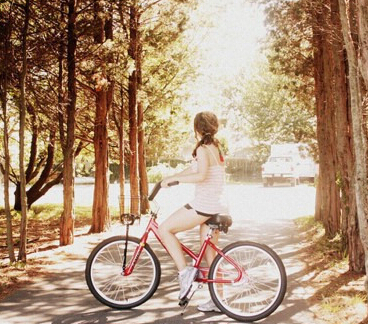 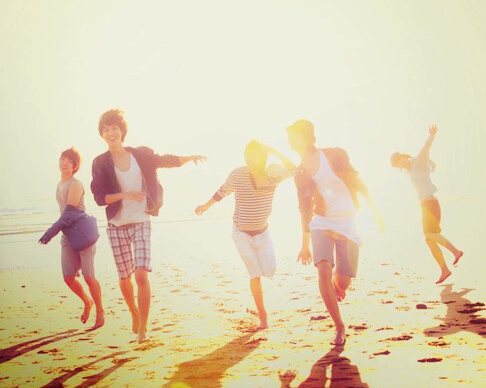 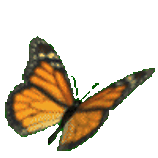 就像是是蓬蓬勃勃的生机，是不会泯灭的希望，是一往无前的勇敢，是生命中最辉煌的色彩……
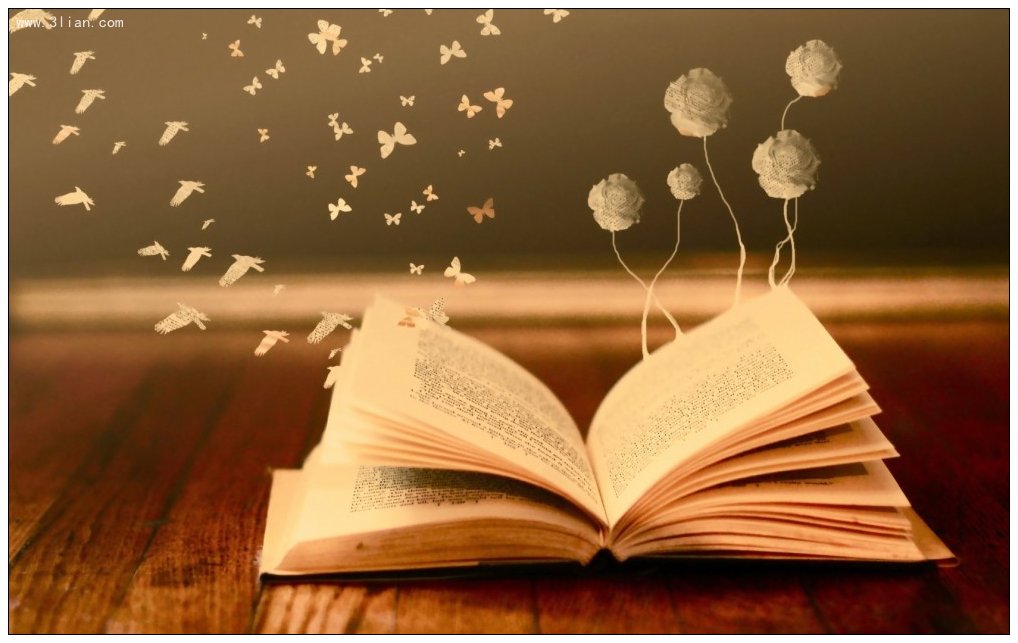 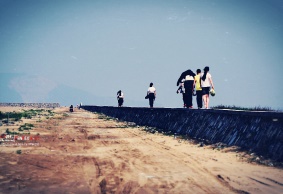 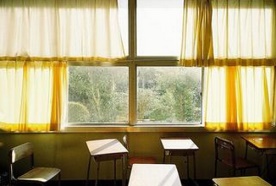 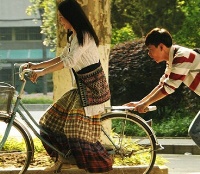 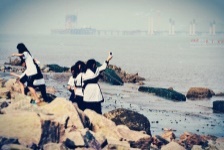 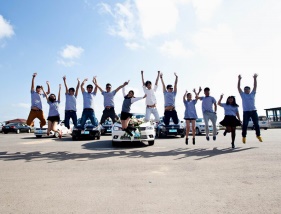 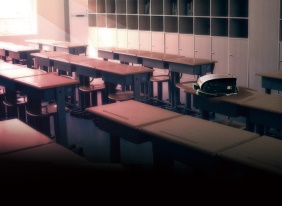 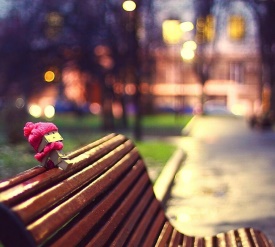 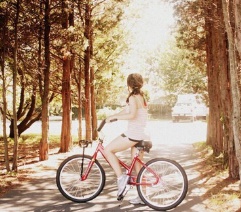 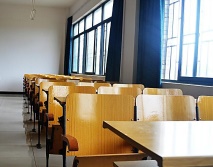 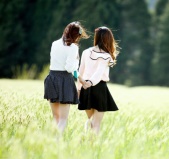 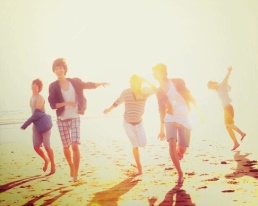 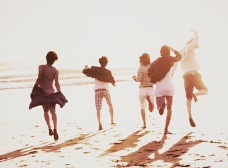 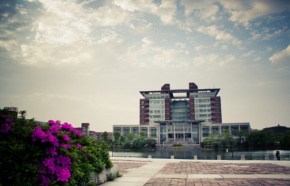 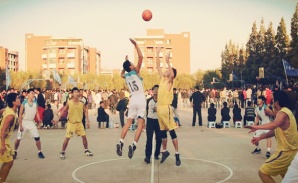 因为青春，我们用力深呼吸，
用力作梦。
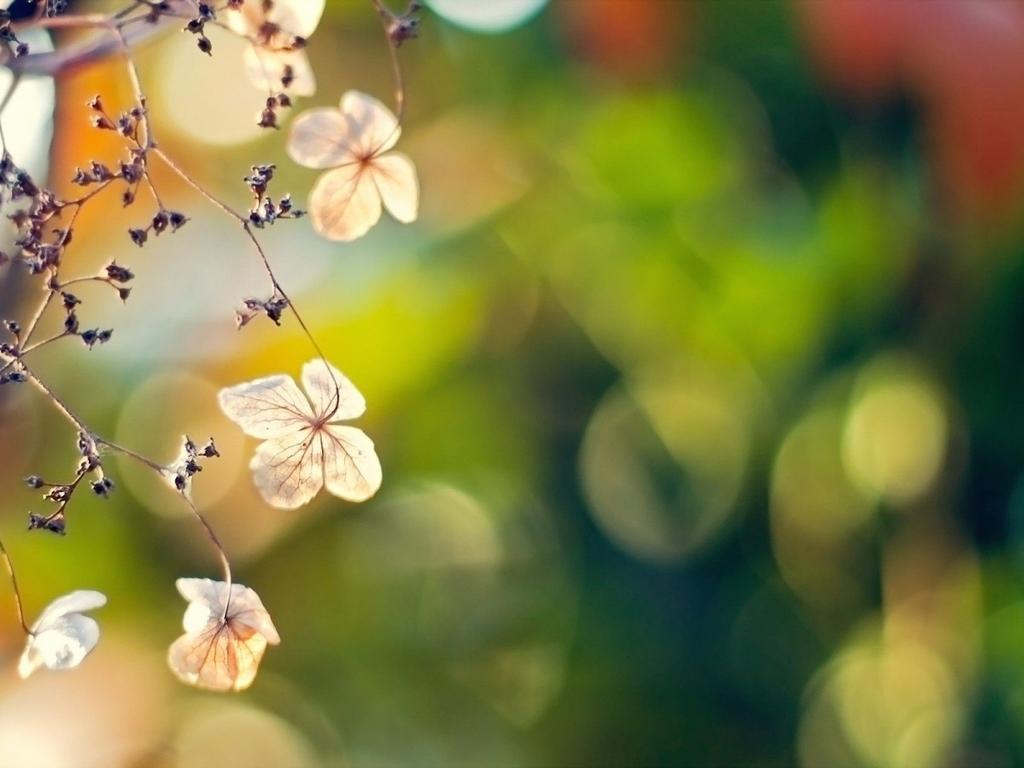 因为青春，我们不怕失败，努力往前飞
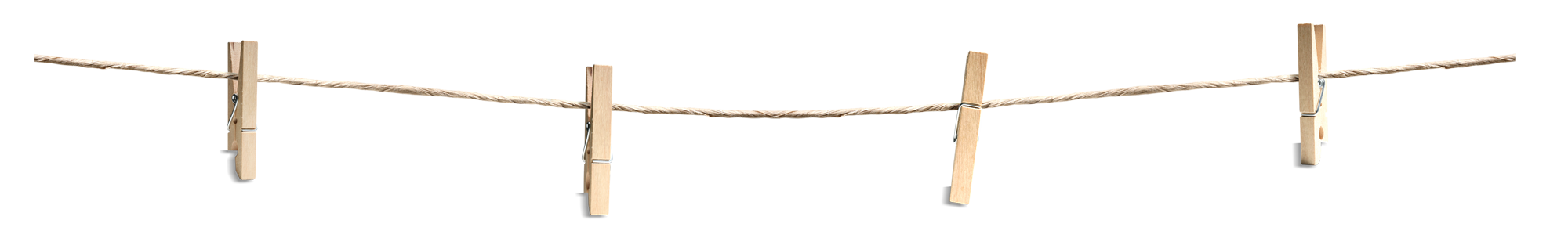 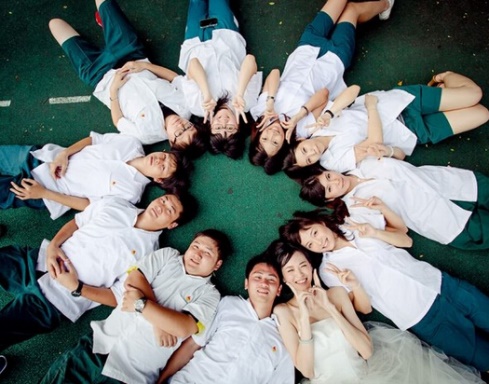 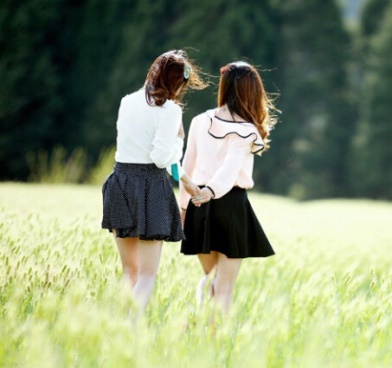 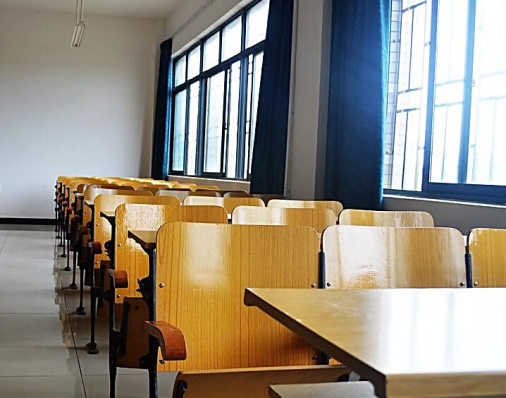 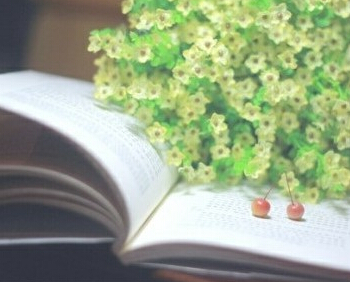 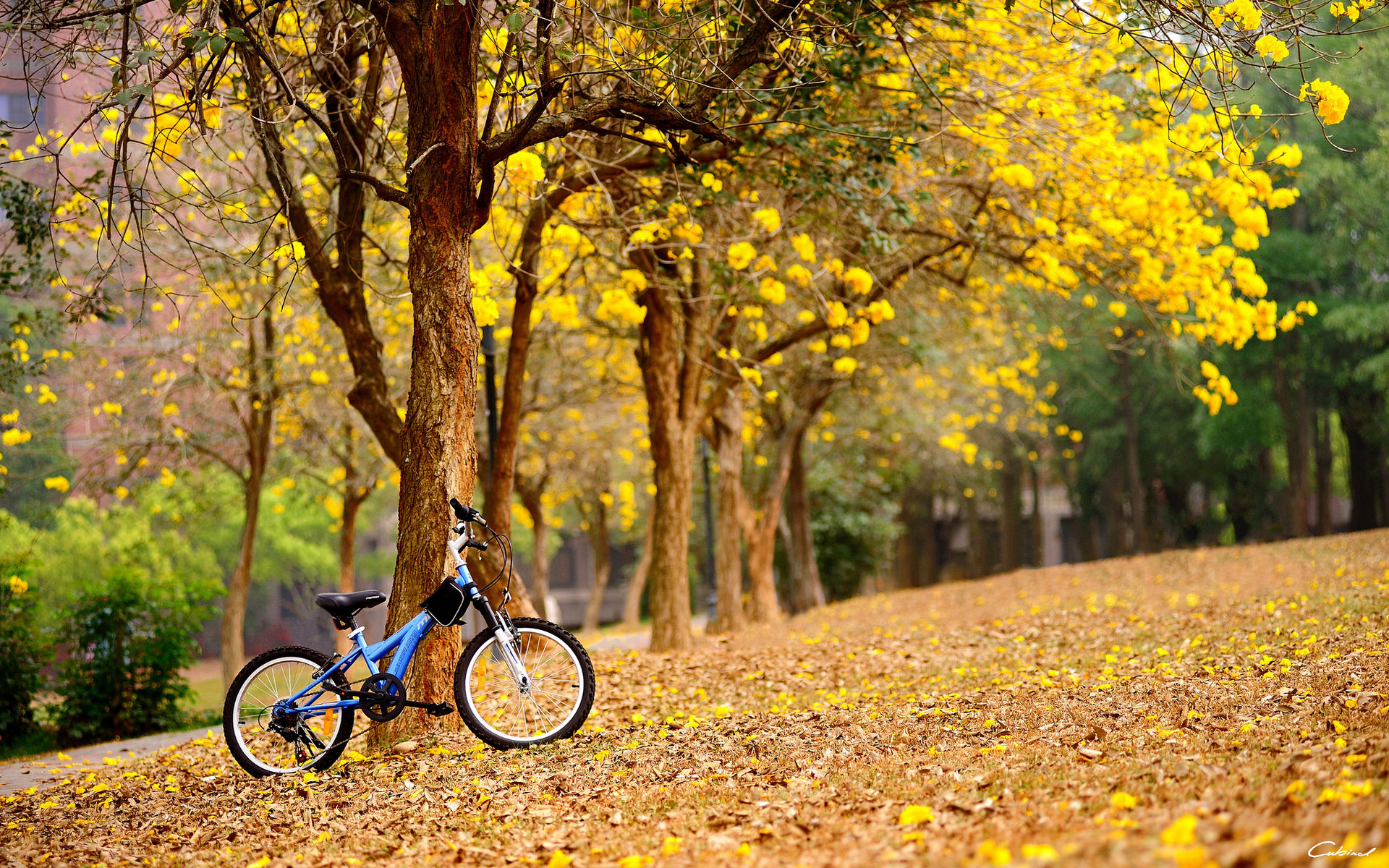 因为青春，我们有用不完的精力。
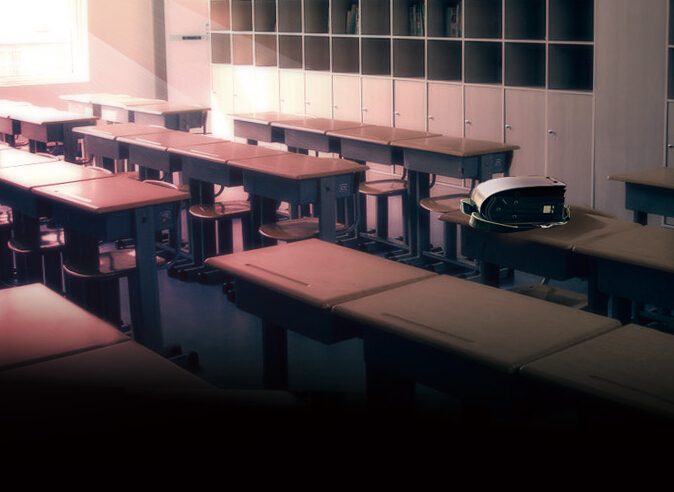 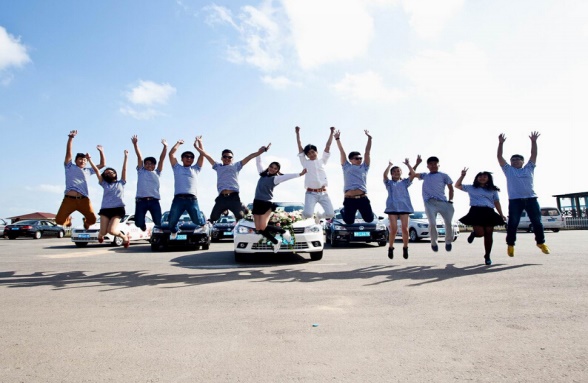 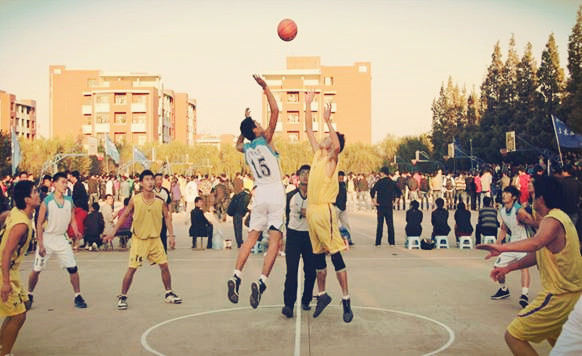 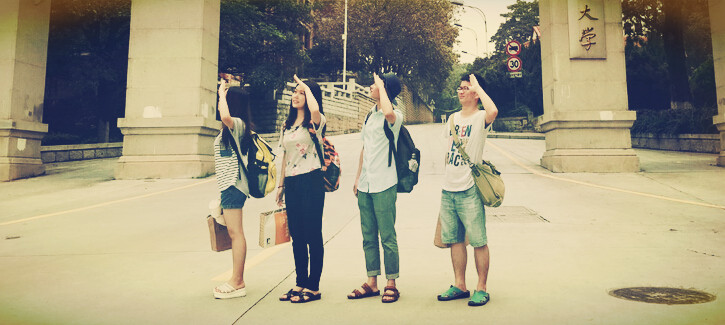 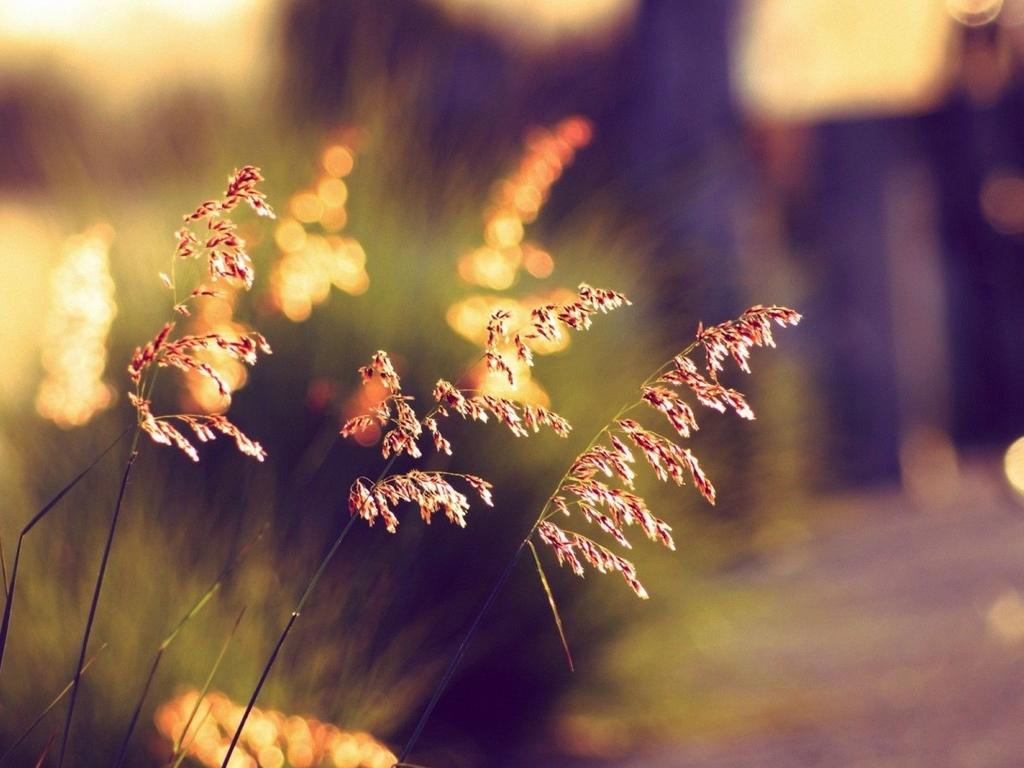 因为青春，我们约定制造共同的回忆，镶在青春纪念册。
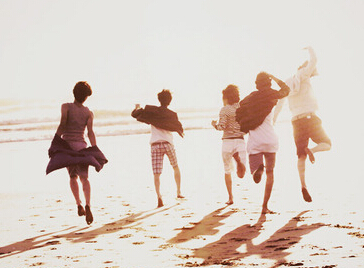 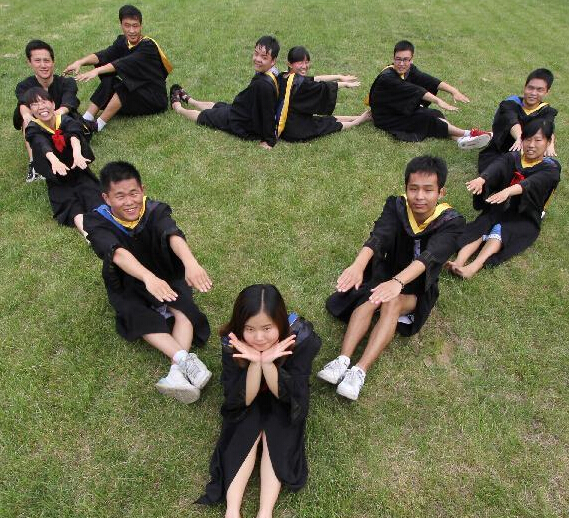 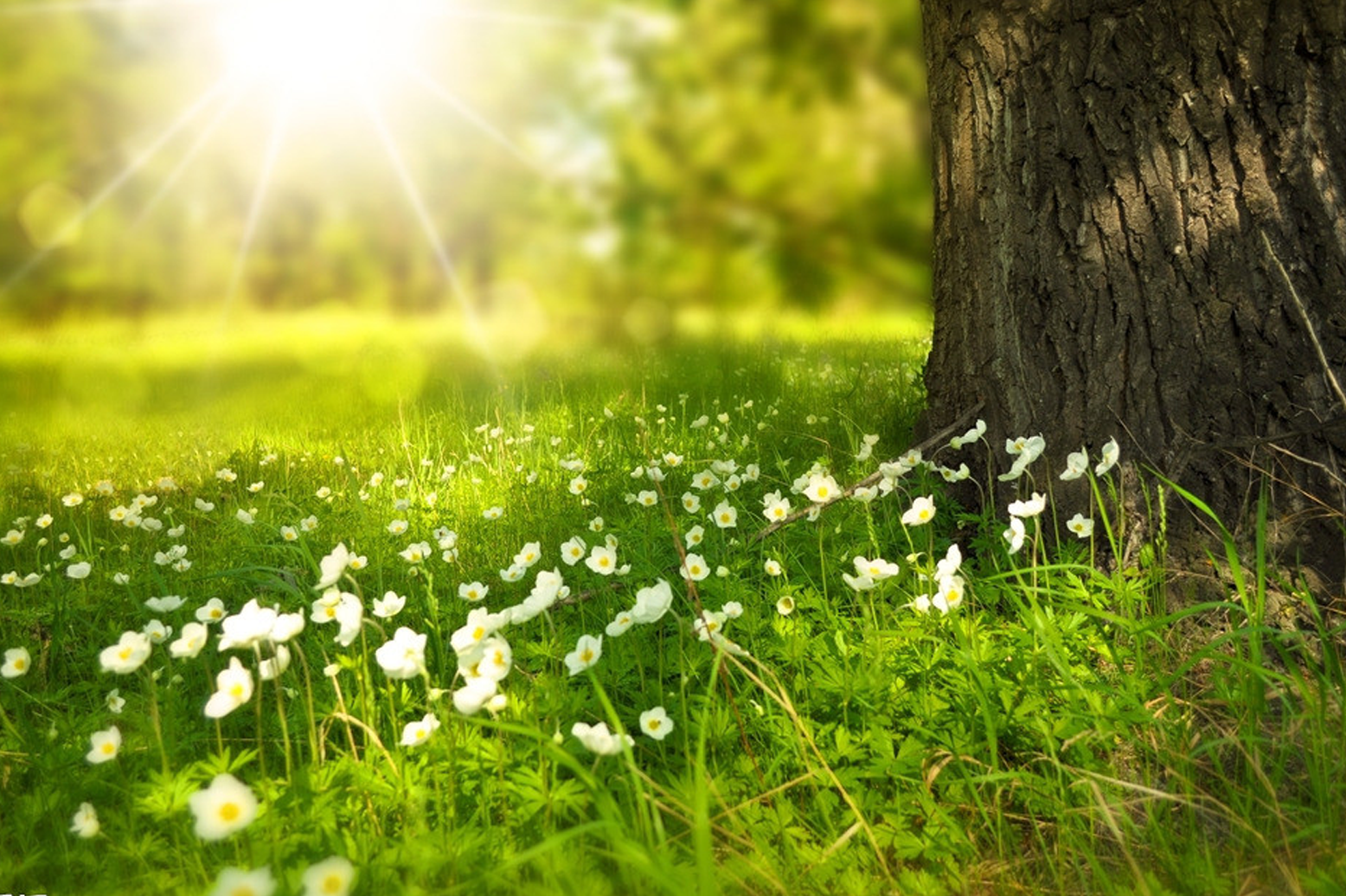 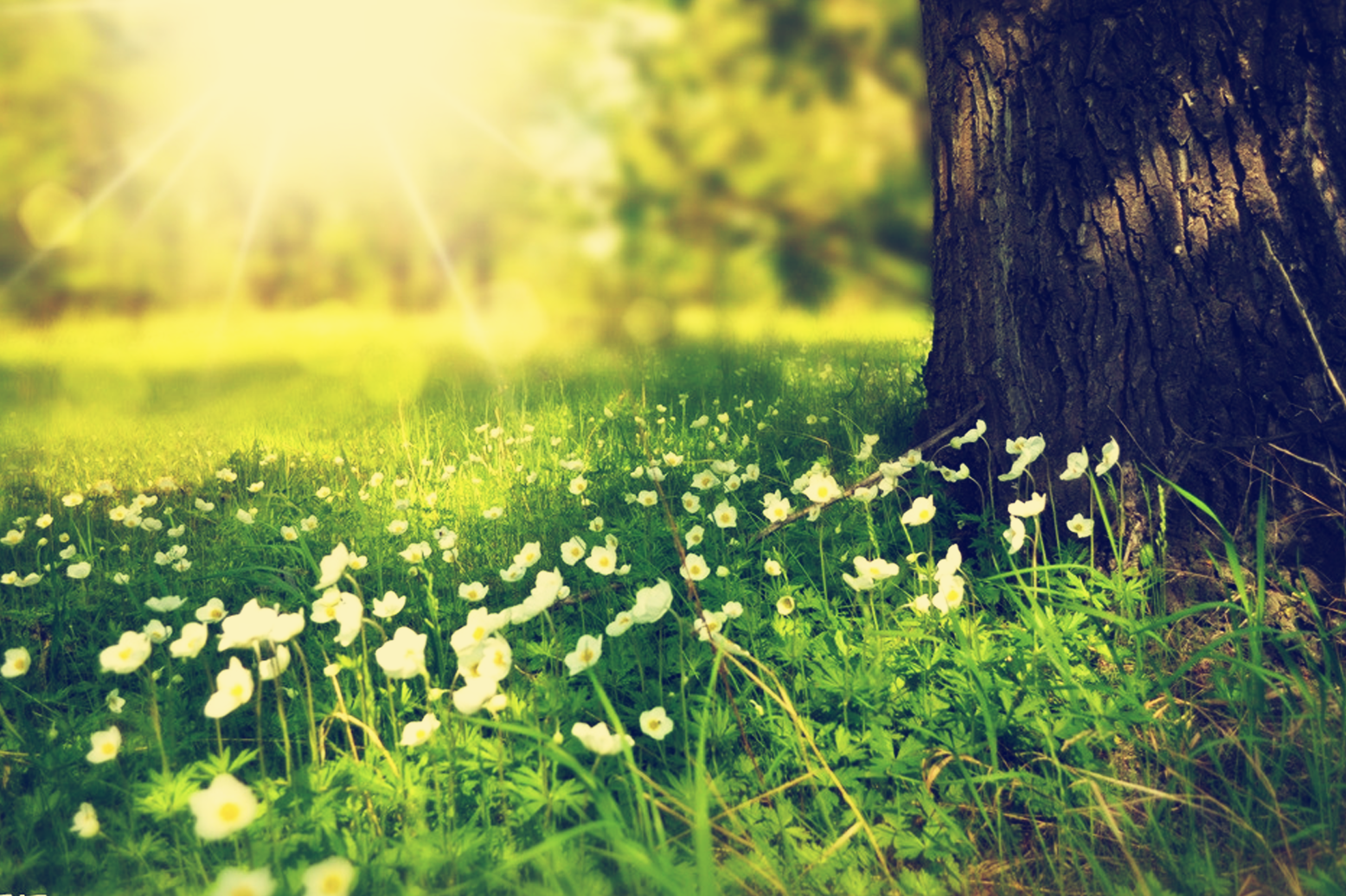 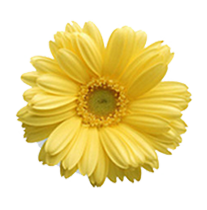 青
册
的
纪
春
念
Thank You
更多精品PPT资源尽在
www.qeeho.com
[Speaker Notes: 模板来自于 http://www.ypppt.com]